CONSELHO FEDERAL DE PSICOLOGIA
OFICINA NACIONAL DE CONCILIAÇÃO
Noções de
MEDIAÇÃO DE CONFLITOS



Elsa de Mattos
Brasília - Outubro 2014
Mediação de Conflitos
C O N F L I T O

DIVERGÊNCIA EM RAZÃO DE INTERESSES OU OBJETIVOS PERCEBIDOS COMO MUTUAMENTE    INCOMPATÍVEIS
ESPIRAL DE CONFLITO
Progressiva escalada em relações conflituosas resultante de um círculo vicioso de ação e reação, em que cada reação torna-se mais severa do que a ação que a precedeu e cria uma nova questão ou ponto de disputa.

Na escalada do conflito, as causas originais se tornam secundárias porque o indivíduo tende a responder a uma ação que imediatamente antecedeu a sua.
Mediação de Conflitos
HETEROCOMPOSIÇÃO
        (LIDE PROCESSUAL)
PROC. JUDICIAL
ARBITRAGEM
MEIOS DE SOLUÇÃO
DO CONFLITO
AUTOCOMPOSIÇÃO
    (LIDE SOCIOLÓGICA)
NEGOCIAÇÃO
CONCILIAÇÃO
MEDIAÇÃO
Meios Autocompositivos de Solução de Conflitos
NEGOCIAÇÃO
É o meio de solução de conflito em que os indivíduos em posição de antagonismo estabelecem um diálogo direto entre si.

É bastante comum  na vida cotidiana, uma vez que negociamos a todo instante nossos interesses  pessoais, sem  interferência  de  um  terceiro.
Meios Autocompositivos de Solução de Conflitos
CONCILIAÇÃO
É o meio de solução de conflitos em que um terceiro desinteressado/neutro orienta as partes na construção de um acordo.
Tem por finalidade obter um acordo que atenda às  partes envolvidas em um conflito, proporcionado-lhes  economia de tempo e de custo em relação a uma demanda judicial. 
Aplicação - É mais adequada à solução de conflitos eventuais, onde não existe continuidade do vínculo entre as partes.
Meios Autocompositivos de Solução de Conflitos
MEDIAÇÃO
É um processo autocompositivo em  que  um terceiro capacitado e imparcial auxilia as partes, através de emprego técnicas de comunicação na busca de um acordo mutuamente satisfatório ou do restabelecimento do diálogo entre as partes.
Aplicação - É mais adequada nas disputas em que existem vínculos entre as partes, como ocorre nas relações continuadas, por exemplo nos conflitos envolvendo membros da família ou entre vizinhos.
Alguns Fundamentos da Mediação de Conflitos

Separar as pessoas do problema – Focar no problema e não na relação com o outro, evitando tratar a questão como pessoal. Separar a pauta objetiva da pauta subjetiva. Ex: discutir as regras de boa vizinhança em vez de atacar o vizinho.
Foco nos interesses (latentes) e não em posições (manifestas) – Em muitas ocasiões, as posições manifestas não correspondem a interesses verdadeiros que podem não ser objetivamente revelados ou conhecidos de início. Perguntas: o que é mais importante para você nesse processo de diálogo? O que você gostaria de preservar ou cuidar? 
Utilização de critérios objetivos – Possibilita que a subjetividade dos mediandos não seja norteadora das decisões, criando novos impasses. Por exemplo: utilizar tabelas de preços ou valores de mercado durante a negociação.
Geração de Opção de Ganhos Múltiplos – Gerar variedade de alternativas antes de decidir pela solução, evitando a polarização entre apenas duas alternativas.
Etapas da Mediação
1) Pré-mediação
2) Declaração de Abertura - Apresentações:
3) Exposição das partes (relato das histórias)
4) Resumo do caso, primeiro ordenamento dos problemas 
5) Definição da pauta de trabalho
6) Realização de sessões individuais (quando necessário) e/ou perguntas para identificar interesses e questões
7) Ampliação de alternativas 
8) Sessão conjunta final – negociação da pauta final
8) Redação acordo (quando houver) em linguagem simples e compreensível
9) Leitura do termo, assinatura e esclarecimento de dúvidas.
Mediador
Partes
Método
Regras
Mediação de Conflitos
Preparação do ambiente
Partes
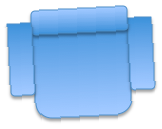 A1
Advogados
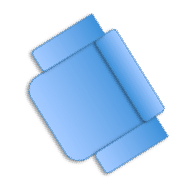 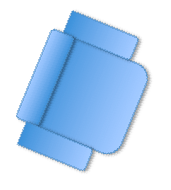 M
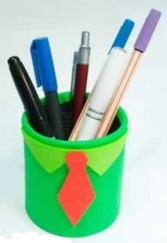 Mediadores
P1
Mediadores
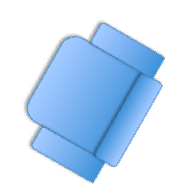 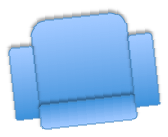 M
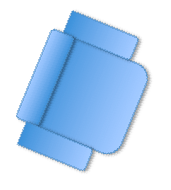 P2
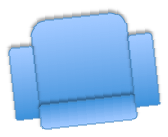 P1
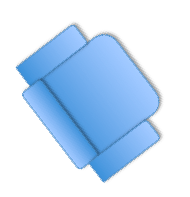 P2
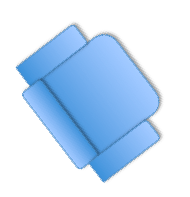 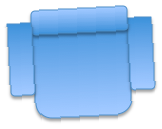 A2
A2
A1
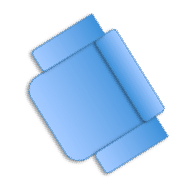 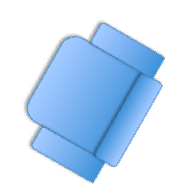 M
M
Alguns Fundamentos da Comunicação Utilizados
ao Processo de Mediação
Escuta Ativa – promover o acolhimento para que as partes se sintam legitimadas e acolhidas;
Balancear a participação de todos – dar voz e vez a cada um dos mediandos durante o processo;
Identificar e descontruir impasses que impeçam a fluidez do diálogo;
Ficar atento à linguagem verbal e não verbal utilizada pelos mediandos (gestos, tom de voz, postura corporal)
Mensagem Eu (I message) – antes de iniciar os resumos, ou quando for intervir, o mediador pode preceder sua fala com “deixe-me ver se entendi bem...”; “parece-me que...”; “percebo que...”;
Visitar o lugar do outro – levar os mediandos a compreender a perspectiva do outro;
Redefinir a mensagem/o relato com conotação positiva – possibilitar a identificação de interesses positivos que estão subjacentes a relatos ou mensagens negativas;
Fazer resumos – checar com os mediandos o entendimento sobre o que estão relatando e sobre seus interesses, trazer o foco da mediação para os pontos mais relevantes;
Parafrasear – possibilitar uma escuta diferenciada – mais atenta – sobre algo que foi dito, favorecendo a reflexão sobre aquele aspecto;
Externalizar o problema – promover o distanciamento do problema e fazer com que se torne objeto de análise pelos mediandos.
Mediação de Conflitos
Ferramentas para provocar mudanças
Recontextualização - o mediador reformula a frase, sem alterar o sentido original, estimulando as partes a percebe-rem determinado contexto sob outra perspectiva, voltada para a solução.
Ex: Uma pessoa pode afirmar que “o copo está meio vazio” enquanto a outra afirma que “o copo está meio cheio”. Ambas afirmam a mesma coisa, embora não pareça. O mesmo ocorre ao se afirmar que “o time foi vice-campeão” e o “time foi derrotado na final”.
Mediação de Conflitos
Ferramentas para provocar mudanças
Audição de Propostas Implícitas - o mediador procura decodificar várias informações, o que possibilita uma maior compreensão sobre conflito e propicia a quem está falando a sensação de estar sendo ouvido e entendido.
Discussão sobre a partilha de uma coleção de discos:
“Mulher: Eu deveria ficar com a coleção, pois, afinal, fui eu quem pagou quase tudo por ela.”
Homen: “A coleção é minha. Fui eu quem comprou muitos discos e garimpei em lojas de discos usados toda vez que eu estava em uma das minhas viagens de negócios. Eu tenho uma pretensão igualmente legítima de ficar com a coleção”.
Mediação de Conflitos
Ferramentas para provocar mudanças
Afago (ou reforço positivo) – consiste em uma resposta positiva do mediador a um comportamento produtivo das partes ou advogado.
Silêncio – Em algumas situações, o mediador compreende que a parte, antes de decidir ou responder a uma questão, necessita ponderar e para tanto se põe em silêncio. Nesses casos o mediador deve considerar o silêncio como necessário ao aprofundamento da resposta da parte, evitando em se apressar em efetuar novas perguntas nesse momento.
Mediação de Conflitos
Ferramentas para provocar mudanças
Sessão Privada ou Individual – É necessária para possibilitar a expressão de fortes sentimentos sem aumentar o conflito (principalmente em caso de família) e para eliminar a comunicação improdutiva, esclarecer questões e melhor perceber os interesses.
É uma ocasião propícia para aplicar técnicas do afago e inversão de papéis e explorar possível desequilíbrio das partes.
Mediação de Conflitos
Ferramentas para provocar mudanças
Inversão de Papéis – Técnica voltada a estimular a empatia entre as partes para que cada uma perceba o contexto sob a ótica do outro.
A aplicação é recomendável em sessão privada. Deve-se explicar sobre a aplicação da técnica.
Mediação de Conflitos
Ferramentas para provocar mudanças
Geração de Opções - Formulação de perguntas: é a forma mais simples para se obter informações sobre o respectivo conflito, tais como:
Na sua opinião, o que poderia funcionar?
O que você pode fazer para resolver essa questão?
Qual a sua opinião? Qual a sua sugestão?
Mediação de Conflitos
Ferramentas para provocar mudanças
Normalização – As partes podem se mostrar constrangidas por estarem em conflito, como se isso fosse culpa de alguém. O mediador deve ter um discurso voltado para normalizar a situação de controvérsia e estimular as apartes a perceber tal conflito com uma oportunidade de melhoria da relação entre eles.
“Sr. Jorge e Sr. Renato, estou percebendo que os dois estão muito aborrecidos com a forma com que aquela conversa sobre orçamento se desenvolveu. Vejo isso como algo comum a duas pessoas que gostariam de ter bons relacionamentos e que gostariam de adotar soluções justas às suas questões do dia-a-dia. Vamos então conversar sobre essa questão da comunicação?”
Mediação de Conflitos
Ferramentas para provocar mudanças
Organização das questões de interesse – As partes podem perder o foco da disputa, deixando de lado questões que efetivamente precisam ser abordadas na mediação.
O mediador deve conduzir a sessão estabelecendo uma relação entre as questões a serem debatidas e os interesses reais.
Mediação de Conflitos
Ferramentas para provocar mudanças
Enfoque prospectivo – É o enfoque voltado para o futuro, com base nos interesses reais. Muito importante nas relações continuadas.
Mediação de Conflitos
Ferramentas para provocar mudanças
Teste de realidade – A exemplo da inversão de papéis, essa técnica deve prioritariamente ser aplicada em sessão privada. A parte deve ser avisada sobre a sua aplicação.
Muitas vezes uma pretensão trazida pela parte decorre do seu estado de ânimo e não da necessidade de satisfação de um interesse real. Essa técnica consiste em estimular a parte em proceder a uma comparação do seu “mundo interno” com o “mundo externo” como percebido pelo mediador.
Mediação de Conflitos
Ferramentas para provocar mudanças
Validação de sentimentos – Consiste em identificar sentimentos que a parte desenvolveu em decorrência da relação e abordá-los como uma consequência natural. Não se trata em afirmar que a parte está correta na sua manifestação ou conduta anterior e sim de demonstrar que o mediador percebeu esse sentimento como algo importante a ser valorizado.
Ex: Percebo que a senhora ficou bastante magoada/irritada (sentimento) com a situação...
Se o sentimento for comum, poderá ser validado em sessão conjunta. Caso contrário, é mais adequado validar o sentimento individual na sessão privada.
Mediação de Conflitos
Ferramentas para provocar mudanças
Chuva de idéias: incentiva a criatividade quando as partes envolvidas no conflito não conseguem pensar numa nova forma de resolver os problemas.
Resumo seguido de confirmações: o mediador relata, de forma resumida, tudo que foi dito pelas partes e tudo que ocorreu durante a interação entre eles, incentivando-as a solucionar o caso por si mesmas.
Ex: Parece haver 3 direções que podem ser tomadas...
Mediação de Conflitos
Declaração de Abertura (mínima)
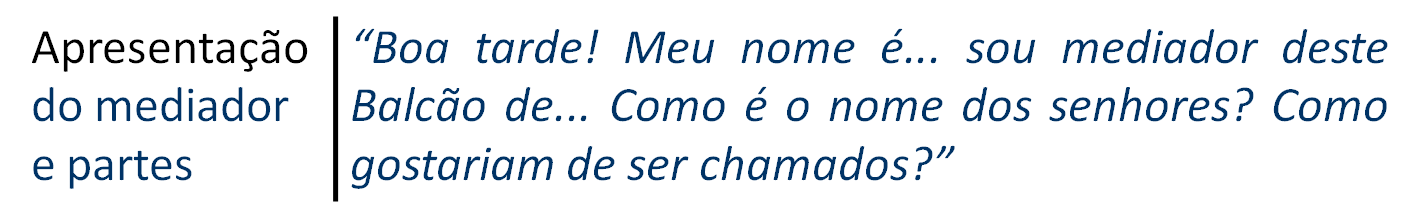 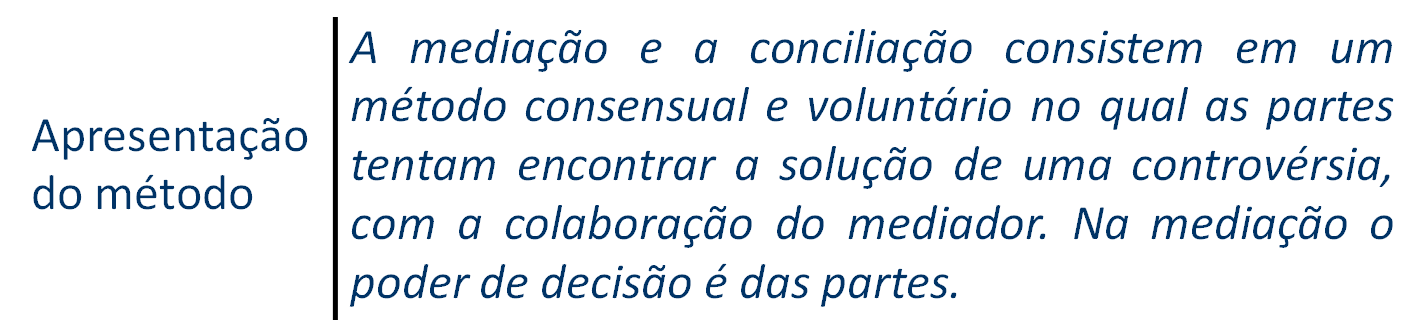 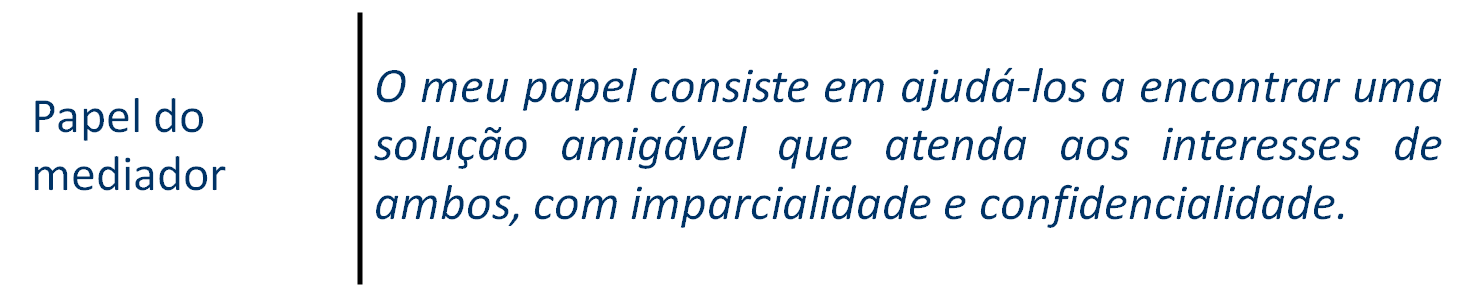 Mediação de Conflitos
Declaração de Abertura (mínima)
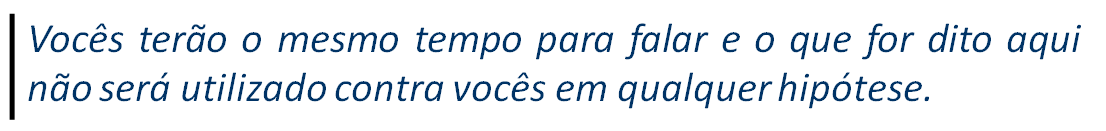 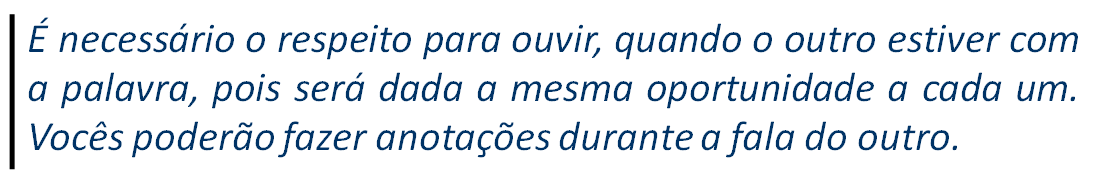 Apresentação
das
regras
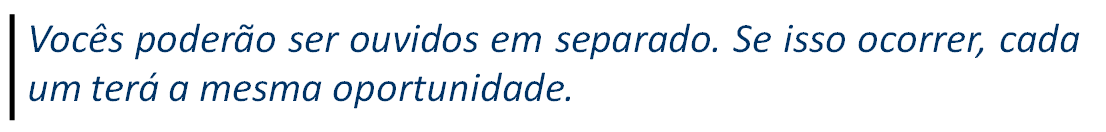 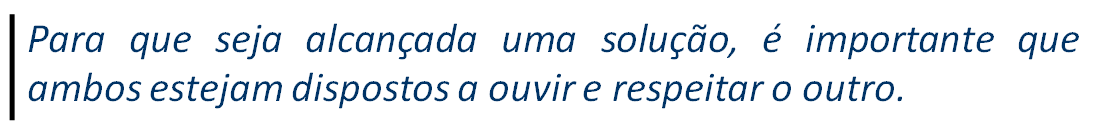 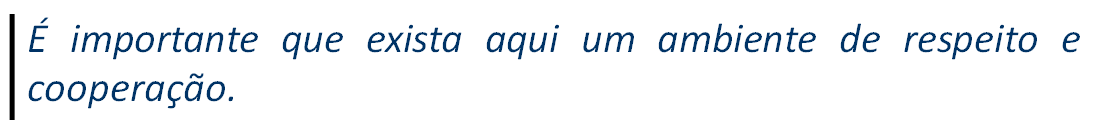 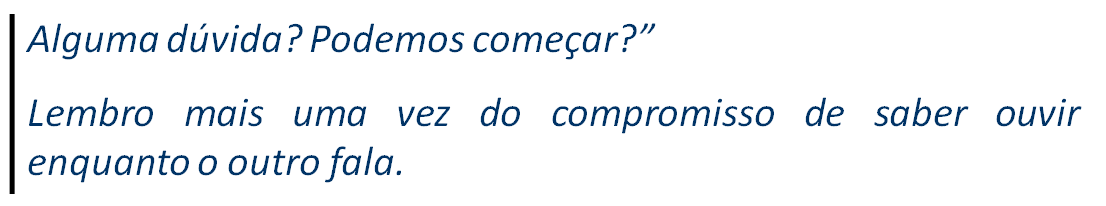 Mediação de Conflitos
ENCERRAMENTO DA SESSÃO

 Leitura, revisão e assinatura do termo de acordo
 Validar o esforço e do trabalho das partes
 Incentivar as partes a retornarem, se necessário
Não havendo solução, agradecer às partes pelo esforço em negociar, deixando claro que o acordo não é o único resultado possível e satisfatório na mediação.
Incentivar as partes a retornarem, se necessário
Mediação de Conflitos
Referências:
Manual de Mediação Judicial (CNJ) - 2013 
Acessível em:
http://www.cnj.jus.br/images/programas/conciliacao/manual_mediacao_judicial_4ed.pdf
Almeida, Tânia (2014). Caixa de Ferramentas da Mediação: Aportes Práticos e Teóricos. Rio de Janeiro: Dasheditora.